Asiakaspalautetta sosiaalisen kuntoutuksen Etäkahvilasta kevät-kesä 2020
Lännen aikuissosiaalityö
Sosiaalinen kuntoutus
Asiakaspalautetta ja kokemuksia Etäkahvilasta
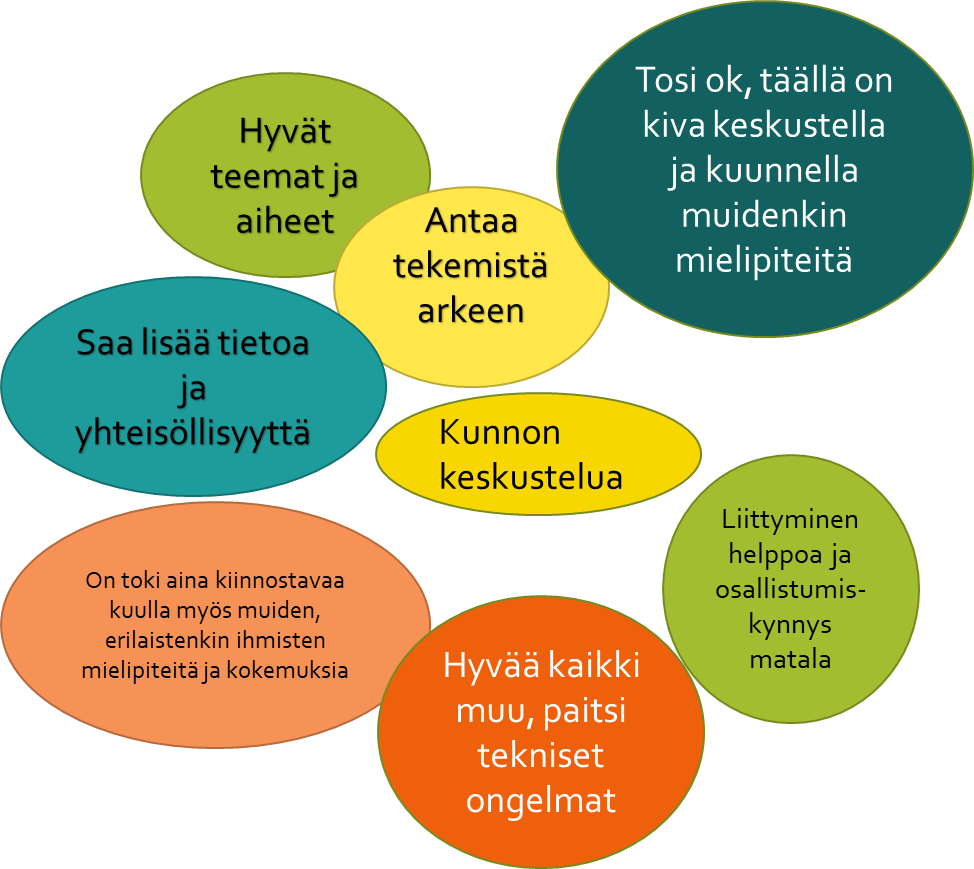 Asiakkailla kova tarve osallistua sosiaaliseen kuntoutuksen teemakerroille ja vaihtaa ajatuksia muiden kanssa. Aktiivista mielipiteiden vaihtoa.
Sosiaalinen kuntoutus etänä on tuonut asiakkaita ja työntekijöitä uudella tavalla lähemmäksi toisiaan ja lisännyt entisestään vertaisuuden kokemusta.
Osalle asiakkaista sosiaalinen kuntoutus etänä soveltuu hyvin lähikuntoutusta unohtamatta, osa ei kykene osallistumaan mm. puutteellisten välineiden ja puuttuvan tietotaidon takia.
Sosiaalinen kuntoutus etänä sitoo paljon työntekijäresurssia, mutta vauhdittaa samalla osaltaan uudenlaisten työmuotojen kehittämistä.
Marjo Oikarinen
26.11.2020
2
Asiakkaiden kehittämisideoita Etäkahvilassa
Keinoja ahdistuksen tunnistamiseen/hoitoon
Toisten päälle puhuminen kitkettävä pois/kiinnitettävä huomiota
Musiikkia lisää
Vapaa-aika, harrastukset, lemmikit
Joistain mielenkiintoisista aiheista voisi pitää toisenkin istunnon
Urheilua, musiikkia, elokuvia
Tekniikkamurheet olisi hyvä saada pois, tietotekniikkataitojen lisäys
Puheenvuorojen järkevää ja oikeudenmukaista jakoa ja päivän teemassa pysymistä
Aikaa keskusteluun
Mielialan kohottamista lisää
Talousasioita, asumista  lisää
Laitekohtaisen opastusvideo: kuinka käytät puhelimella, läppärillä, kotikoneella (lisälaitteet, mikki, kamera)
Vuorovaikutus eri tilanteissa
Ylävartaloliikuntaa
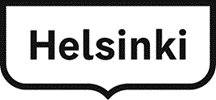 Marjo Oikarinen
3